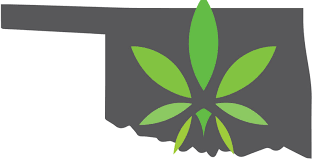 The Impact of Medical Marijuana 
in a Municipal Workplace
By:  Suzie Paulson, OMAG General Counsel
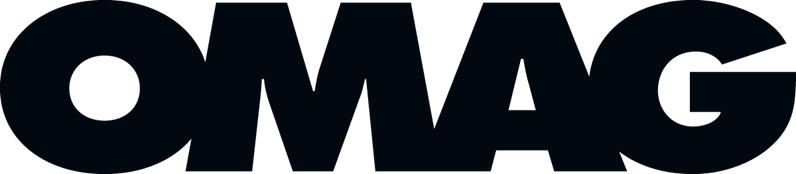 Oklahoma Standards for Workplace Drug & Alcohol Testing Act(40 O.S. § 551 et seq.)
THE IMPORTANT STUFF!

Written detailed policy before a drug test is administered

Employee is defined as person who supplies labor for remuneration to his employer

Testing can occur (1) pre-employment (2) for cause (3) post accident  (4) random (5) post rehabilitation or return to work/fitness for duty in certain safety sensitive positions
[Speaker Notes: B. An employer who implements a drug or alcohol testing policy or changes its policy, shall provide at least ten (10) days' notice to its employees and shall provide a copy of its policy to each applicant upon his or her acceptance of employment by:
1. Hand-delivery of a paper copy of the policy or changes to the policy;
2. Mailing a paper copy of the policy or changes to the policy through the U.S. Postal Service or a parcel delivery service to the last address given by the employee or applicant;
3. Electronically transmitting a copy of the policy through an e-mail or by posting on the employer’s website or intranet site; or
4. Posting a copy in a prominent employee access area.

VOLUNTEER – Remuneration – “totality of the circumstances” is it money to cover expenses? Is it de minimus? Is it equivalent to min wage? This is usually limited to food, drink, travel or any equipment you need to buy. ... You might be classed as an employee or worker rather than a volunteer if you get any other payment, reward or benefit in kind.

FFD – be sure that employee is on notice that drug testing can be done before returning to work after WC injury]
Oklahoma Standards for Workplace Drug & Alcohol Testing Act(40 O.S. § 551 et seq.)
THE IMPORTANT STUFF!

Only 5 categories of employees who can be RANDOMLY tested
	
Strict rules for collection, storage, transportation, and testing facilities

EAP that provides drug/alcohol dependency care

Monetary fines for employers ($500 each violation)
[Speaker Notes: 7.1	police officers;
7.2	firefighters;
7.3	persons engaged in activities which directly affect the safety of the public (safety sensitive)
7.4	employees whose work involves direct contract with inmates in the custody of the Department of Correction; or
7.5	employees whose work requires possession of a CDL.


$500 each time an employee is wrongfully tested and test will be deemed invalid]
All the requirements of

 The Oklahoma Standards for Workplace Drug & Alcohol Testing Act 

are still in place!
For Cause Factors:(reasonable suspicion)
Observation of drugs/alcohol on or about the employee’s person or vicinity

Observation that suggests that the employee is impaired or is under the influence of drugs/alcohol

Receipt of a report of drug/alcohol use by an employee while at work

Information that an employee has tampered with drug/alcohol testing at any time

Negative job performance patterns by the employee

Excessive or unexplained absenteeism or tardiness
Random Factors:
Random pool should ONLY include:
Police
Fire
Directly affect the safety of the public
Direct contact with DOC inmates  
Federal: DOT (CDL)  & PHMSA (Pipeline), etc.
[Speaker Notes: PHMSA dispatchers (who may be office workers) would fall under federal testing guidelines.]
Random Factors:
NOT (typically) included:
Volunteers
Office staff
Administrative staff
Directors 

NOTE: unless these positions include job duties that would put them in a safety sensitive position
[Speaker Notes: PHMSA dispatchers (who may be office workers) would fall under federal testing guidelines.]
Drug/Alcohol Testing Vendor:
Is your vendor licensed by the State Department of Health to perform drug and alcohol tests?

Will your vendor report a positive test to the City even if the employee can produce a valid medical marijuana license?

Who is the designated City employee to receive the results and does that individual understand the law and confidentiality?
What’s Changed?
To Sum it Up:
Medical Marijuana license holders are now a protected group with a few exceptions
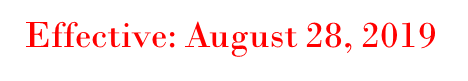 [Speaker Notes: Public policy:

Like can’t fire anyone for filing a WC complaint or being a Whistleblower]
dis·crim·i·na·tion
 
The unjust or prejudicial treatment of different categories of people or things, especially on the grounds of race, age, or sex.

Synonyms: prejudice, bias, bigotry, intolerance, narrow-mindedness, unfairness, inequity, favoritism, one-sidedness, partisanship
The Exceptions
Use or possession of marijuana at work or during work hours

The City would imminently lose a monetary or licensing-related benefit under federal law or grant

The employee is required to possess CDL or equivalent federal/state license as part of job duties 

Safety sensitive positions (as defined by the MM statute)
Effective: August 28, 2019
[Speaker Notes: 63 OS §427]
a.	the handling, packaging, processing, storage, disposal or transport of hazardous materials
b. 	the operation of a motor vehicle, other vehicle, equipment, machinery or power tools
c. 	repairing, maintaining or monitoring the performance or operation of any equipment, machinery or manufacturing process, the malfunction or disruption of which could result in injury or property damage
Safety Sensitive Duties:
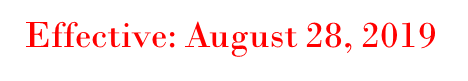 [Speaker Notes: Public works, utilities, police, fire, parks]
d. 	performing firefighting duties
e. 	the operation, maintenance or oversight of critical services and infrastructure including, but not limited to, electric, gas, and water utilities, power generation or distribution
f. 	the extraction, compression, processing, manufacturing, handling, packaging, storage, disposal, treatment or transport of potentially volatile, flammable, combustible materials, elements, chemicals or any other highly regulated component
Safety Sensitive Duties:
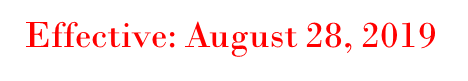 Safety Sensitive Duties:
g.	dispensing pharmaceuticals
h.	carrying a firearm, or
direct patient care or direct child care

NOTE:  You will need to notify your testing vendor that the employees being tested are non-DOT safety sensitive.
Non-DOT safety sensitive employee
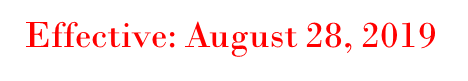 [Speaker Notes: Some cities have fitness centers with child care facilities]
What do you need to do?
Update Drug Testing Policy

Update Job Descriptions/Application

Train Supervisors
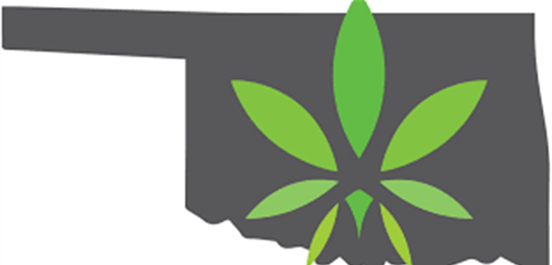 Proposed Drug Testing Policy Changes
Section 19.  Medical Marijuana: Effective August 28, 2019 employees possessing a valid State issued Medical Marijuana license shall not be discriminated against for possessing a license or testing positive for marijuana that is at or above the cutoff concentration level established by the United States Department of Transportation or Oklahoma law regarding being under the influence, whichever is lower, except in the following circumstances:
19.1	Use or possession of marijuana at work or during work hours;
19.2	The City would imminently lose a monetary or licensing-related benefit under federal law or regulation;
19.3	The employee is required as part of the job duties to possess a federal license under the Federal Motor Carrier Safety Administration, the Federal Aviation Administration, Federal 	Railroad Administration, Federal Transit Administration, National Highway Traffic Safety 	Administration or Pipeline and Hazardous Materials Safety Administration. 
19.4	Safety Sensitive Positions. The employee’s position involves safety sensitive job duties, including, but not limited to: [list duties from statute here]
19.5	Health and Workers Compensation Benefits. Employer is not required to 
	reimburse the costs associated with the use of medical marijuana.
NOTICE: This classification is a “safety sensitive” position as defined by the United States Department of Transportation drug and alcohol testing regulations, the Oklahoma Standards for Workplace Drug and Alcohol Testing Act and/or Oklahoma Medical Marijuana laws.  As a “safety sensitive” classification, you will be subject to drug and alcohol testing, including random testing.  Marijuana is one of the substances included in the drug panel screening.  Possession of a medical marijuana license will not excuse you from the testing process, or the consequences of testing positive for marijuana.
Job Description
DO NOT JUST TYPE 

“SAFETY SENSITIVE”

ON THE JOB DESCRIPTION 
AND CALL IT GOOD!
NOTICE:  Certain jobs are classified as “safety sensitive” as defined by the United States Department of Transportation drug, alcohol testing regulations, The Oklahoma Standards for Workplace Drug and Alcohol Testing Act and/or Oklahoma Medical Marijuana laws.  As a “safety sensitive” classification, you will be subject to drug and alcohol testing, including random testing.  Marijuana is one of the substances included in the drug panel screening.  Possession of a medical marijuana license will not excuse you from the testing process, or the consequences of testing positive for marijuana.  If you have questions about whether  the position you are applying for is classified as “safety sensitive” please consult with the HR Department.
Job Application
[Speaker Notes: DO NOT ASK APPLICANT IF THEY HOLD A MM LICENSE.  THE LEAST YOU KNOW THE BETTER OFF YOU ARE.]
Train Supervisors
Make sure they have read and understand The City’s Drug and Alcohol Testing Policy
Make sure supervisor knows what to do in a situation where an employee appears under the influence 
Make sure supervisor knows what to do after an accident
Make sure supervisor knows what to do when an employee is selected for random testing
Make sure supervisor knows who to contact in each situation
Health and Workers’ Compensation Benefits
The employer, private health insurer, workers’ compensation carriers, or self-insured employer are not required to reimburse the cost associated with the use of medical marijuana.
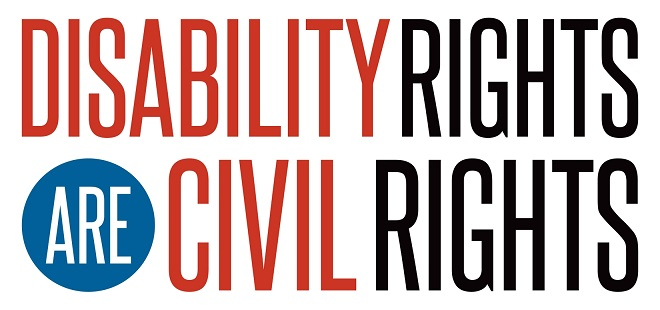 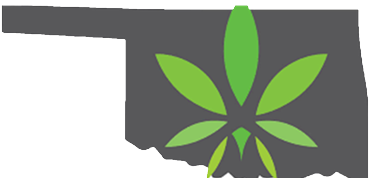 Other Employment Issues to Consider
10 Most Common Uses
Multiple Sclerosis
Spinal Cord Injury
Spinal Cord Disease
Cancer
HIV/AIDS
Arthritis
Epilepsy
Inflammatory Bowel Disease
End of Life Care
Insomnia
BEWARE OF THE ADA
Is there a disability?

Was there a request for an accommodation?

Did you engage in an interactive process?
[Speaker Notes: If an employee has a MM license then presumably there is some sort of underlying medical condition that allowed that individual to get a card.  So, number 1 above is checked.  You must then move to whether an accommodation needs to be made in order for the employee to stay employed.  This requires the “interactive process” – the dreaded communication part!

The less you know about a medical diagnosis the better off you are.]
Reasonable Accommodation
Must be reasonable for the position held

Must not create an undue hardship on the employer

Do not have to accommodate the use on premises or during work hours
Interactive Process
Analyze job description for essential functions

Consult with employee on limitations

Identify and discuss potential accommodations with employee

Consider the preference of the employee

Consider undue hardships to the Department/City
[Speaker Notes: This means you have to talk to the employee!

Talk in terms of job duties and performance and functions not about a medical diagnosis.]
BEWARE OF THE FMLA
Are you aware of a qualifying medical condition?

Has the employee been notified about rights?

Has the City interfered with the employee’s rights?
[Speaker Notes: Use DOL forms]
Romero v. City of Miami
8 F.Supp.3d 1321 (2014)

Former Finance Director alleged the city's drug testing policy violated federal law by allowing the city to randomly test any city employee regardless of whether the employee worked in a safety sensitive position
BEWARE OF THE 4th Amendment
[Speaker Notes: Named CFO in August 2011, then shortly after got called for random testing. He then got fired for unsatisfactory work performance on October 2011

Romero got picked for a random test and expressed concern to the OMUSA representative that he was being required to undergo testing. Romero further states that he submitted to the testing in order to comply with the City’s policy, which would have required that he be terminated had he refused the tests.  Following the testing, Romero promptly notified Wells, Hill, defendant David Anderson, the City Attorney, and Tim Wilson, the City’s acting City Manager, that he believed that the test administered to him was illegal and in violation of his civil rights because he was not in a safety or security sensitive position and no individualized suspicion had been identified. Romero alleges that Wells, Hill, Anderson, and Wilson all possessed responsibility for the continued operation of the City’s testing policy. Romero was told by Wilson “not to bother” Wells about the test and was informed that a fire department employee had tested positive for marijuana but that the City did not plan to pursue action against the employee in order to comply with the law. On August 23, 2011, Romero again inquired of Wells and expressed his intention that the City change its drug testing policy going forward to comply with the law. On August 30, Romero once again inquired of Wells, who then forwarded the inquiry to Anderson and Wilson on September 7, 2011.]
BEWARE OF THE 4th Amendment
Romero v. City of Miami
Who was sued?
City
City Manager
HR Director
All Councilmembers
Risk Manager
City Attorney
MESO
[Speaker Notes: This means you have to talk to the employee!]
What’s the best legal defense?
Make sure you have a policy in place before any employee is tested
Be sure to follow the policy
Make sure job descriptions are up to date
Do NOT put employees in the random pool that are not safety sensitive
Keep matters confidential (need to know basis)
[Speaker Notes: This means you have to talk to the employee!]
Wrap Up!
Be just as concerned about the Workplace Standards for Drug and Alcohol Testing Act
Only random test “safety sensitive” employees

Train everyone

Use a reputable testing facility

The Job Description is Exhibit #1

Don’t be afraid to call someone (who understands municipal law) for help – there are resources!
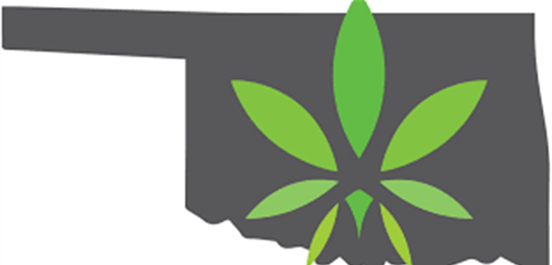 Resources
Websites:
OML
OMAG
OMHRP
OMMS
Attachments:  
Revised Sample OMAG Drug and Alcohol Testing Policy
OMAG Loss Bulletins
Statute 40 O.S. 551 et seq
Romero v. City of Miami case
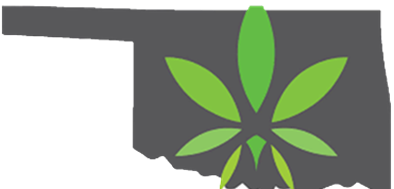 Suzie Paulson, General Counsel3650 S. BoulevardEdmond, OK  73013405-657-1444spaulson@omag.orgwww.omag.org and www.omhrp.org